OTROS SERVICIOS DE INSTRUMENTACIÓN INDUSTRIAL
ALINEACIÓN LASER
La alineación de ejes acoplados mediante equipos de alineación láser aporta grandes ventajas sobre la tradicional alineación mediante relojes comparadores:Menor tiempo empleado en la operación de alineación.
Más técnicos su equipo podrán realizar una alineación con éxito, al simplificarse la operación de alineado.
Mayor precisión en el resultado de la alineación.
Mayor duración de rodamientos, cierres mecánicos, acoplamientos y ejes como consecuencia de que más veces se consigue una alineación más precisa.
Menor consumo de energía en el accionamiento.
Por todo lo anterior, la alineación de ejes acoplados dentro de las tolerancias establecidas por los fabricantes de maquinaria es más que recomendable.
ALINEACIÓN LASER
El propio equipo de alineación láser guía al técnico con un sencillo procedimiento con las siguientes fases:Definición de medidas geométricas.
Comprobación de la pata coja.
Medición de la desviación.
Corrección vertical de las patas del motor.
Corrección horizontal de las patas del motor.
Comprobación de la desalineación residual tras las correcciones.
Generación del informe de alineación.
EQUILIBRADO DE EJES ROTATIVOS
Se llama equilibrado de ejes al proceso que se realiza para eliminar o corregir fuerzas o momentos de inercia indeseados en mecanismos que giran.
Cuando un eslabón o un elemento de un mecanismo se encuentra en rotación pura, siempre va a poder estar completamente equilibrado, de tal forma que las fuerzas o momentos de inercia que provocan las vibraciones desaparezcan. En la práctica, si se va a diseñar, se suelen equilibrar todos los elementos que se encuentren en rotación, excepto cuando se desee que haya vibraciones concretas. Hay dos tipos de equilibrado en un elemento que gira:
Estático
Dinámico
Equilibrado estático
Una máquina de equilibrado estático sirve para ver, como su propio nombre indica, si una pieza está equilibrada estáticamente equilibrada estáticamente o no, y en caso de no estarlo, calcular la magnitud y la localización del desequilibrio, es decir, sirve para medir el desequilibrio. Estas máquinas sirven sólo para calcular desequilibrios de piezas cuyas dimensiones axiales sean muy pequeñas, como por ejemplo: engranes, levas, poleas, ruedas, ventiladores, volantes, impulsores... A veces, se puede considerar que la masa de las piezas está concentrada en un solo plano, luego a estas máquinas se les suele llamar máquinas de equilibrado en un solo plano.
A la hora de montar más de una rueda sobre un eje, primero habrá que equilibrar estáticamente cada rueda individualmente, y después de montarlas se podrá equilibrar todo el conjunto.
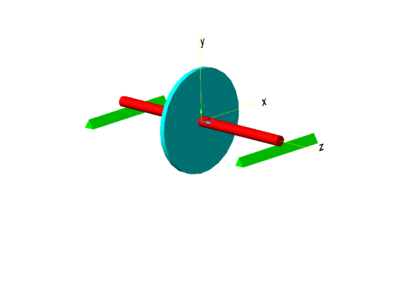 Equilibrio dinámico
Aunque un rotor esté equilibrado estáticamente, puede tener un desequilibrio dinámico. El desequilibrio dinámico se produce sólo cuando el rotor está girando.
En la figura vemos un rotor donde suponemos que se colocan 2 masas iguales en los extremos opuestos. Las masas ejercen una fuerza de forma que el rotor se mantiene equilibrado estáticamente.
Pero, cuando el rotor está girando, las fuerzas de inercia debidas a las masas dan lugar a un par de fuerzas que provoca un desequilibrio dinámico. Por tanto, podemos concluir que el equilibrado estático no es suficiente para equilibrar un rotor y por ello deberemos realizar un equilibrado dinámico, es decir en dos planos.
CALIBRACIÓN DE INSTRUMENTACIÓN
La calibración consiste en la comparación de valores de medida de un instrumento a calibrar y un instrumento patrón. Para un manómetro o un transmisor de presión por ejemplo se capta los datos de hasta 9 puntos en presión creciente y hasta 9 puntos en presión decreciente. La desviación entre patrón e instrumento determina la precisión que se confirma en un certificado emitido por el laboratorio.

Aparte de la desviación de medida se debe determinar y documentar la incertidumbre de medida para garantizar la trazabilidad. Son estos dos factores que determinan la calidad de la calibración y deben incluirse en el certificado. La precisión del patrón debe superar al menos tres veces la precisión del instrumento a medir.
El instrumento patrónEn función de la precisión requerida se recurre a varios tipos de patrón con distintos principios de funcionamiento. Para conseguir desviaciones mínimos se utilizan patrones primarios, como balanzas de pesos muertos, que indican el valor de medida basados en las unidades del sistema internacional (SI). Los valores de calibración de este método superan con creces las exigencias de la industria. Por eso en este sector se suele realizar la comprobación sobre todo mediante controladores de presión. Los controladores ajustan la presión automáticamente y la calibración resulta mucho más económica que con balanzas de pesos muertos.
La trazabilidad de las medidas
El certificado tiene que documentar el patrón utilizado para relacionar con los patrones nacionales a través de una cadena continua de comparaciones. Los patrones a su vez obtienen su trazabilidad a través del Centro Español de Metrologia o de un laboratorio homologado.
TRAZABILIDAD DE LA CALIBRACIÓN
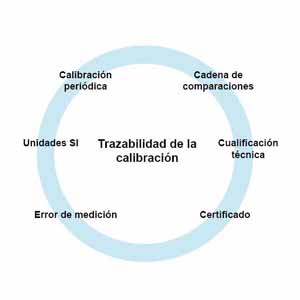 Autor: Christian Elbert, director del departamento “Business and Technology Calibration” en WIKA y director del comité de presión en el organismo oficial de calibración alemán “Deutscher Kalibrierdienst” (DKD).
REFERENCIAS
http://www.preditecnico.com/2011/11/curso-express-de-alineacion-laser.html
http://mantenimientoindustrial.wikispaces.com/Listado+de+herramientas+para+el+mantenimiento+de+una+planta+industrial
http://www.preditecnico.com/2011/11/curso-express-de-alineacion-laser.html
http://es.wikipedia.org/wiki/Equilibrado_de_ejes
http://www.bloginstrumentacion.com/blog/2010/04/30/la-calibracion-de-la-instrumentacion/#!prettyPhoto
http://www.ntn-snr.com/industry/fr/en-en/file.cfm/Maintenance_ES_ss_ecrou.pdf?contentID=5674
http://www.utilairsur.com/09_Herramientas%20Industriales%20de%20Mantenimiento.pdf
https://www.youtube.com/watch?v=i5HrG5AvpEk
https://www.youtube.com/watch?v=Xq_3P3Egm0o
https://www.youtube.com/watch?v=kL9xCd6_Upw
https://www.youtube.com/watch?v=LjdktS6h-a4
https://www.youtube.com/watch?v=P_-DJqaRIPs